Тема 4. Алгоритми
ОСНОВИ ПРОГРАМУВАННЯ ТА АЛГОРИТМІЗАЦІЯ
Лекція 4.9. Пошук порядкових статистик
ПЛАН ЛЕКЦІЇ
Пошук мінімального (максимального) елементу 
Пошук порядкової статистики
Аналіз алгоритму (додатково)
1. Пошук мінімального (максимального) елементу
Означення
Означення порядкової статистики

Дано масив А = <a1, … an>

i-та порядкова статистика – це певний елемент aі з масиву А, який є і-тим за порядком зростання в <А>

Приклад:
А = [5, 3, 7, 2, 4]	2-га статистика відповідає «3»

1-ша порядкова статистика відповідає мінімальному елементу <A>
остання порядкова статистика відповідає максимальному елементу <A>
Медіана
Медіана – відповідає середині масиву.

Це така порядкова статистика, яка у відсортованому масиві буде знаходитись всередині цього масиву

Якщо кількість елементів масиву n не парна: медіана = [n/2]+1

Якщо кількість елементів масиву n парна: маємо дві медіани [n/2] та [n/2]+1

Приклад:
А = [5, 3, 7, 2, 4]	Медіана = [5/2]+1 = 3 → число «4»
Пошук мінімального та 
максимального елементу
Що необхідно виконати для пошуку min чи max елементу в масиві А = <a1, a2, … an>?

Обрати поточний елемент та порівняти його з наступним. За результатами порівнянь обрати min чи max елемент, і так продовжувати до кінця масиву. Кількість порівнянь: n-1

Яка кількість порівнянь при одночасному пошуку min та max елементів за умови такого пошуку?

Кількість порівнянь: 2n-2

Чи можна знайти кращий варіант пошуку?
Пошук мінімального та 
максимального елементу
А = <a1, a2, … an>

1 етап: if a1<a2, then                     , else
min = a1
max = a2
min = a2
max = a1
2 етап: для усіх і = 2, 4, 6 …
aі<aі+1
1 порівняння
так
ні
aі ? min
aі+1 ? max
aі ? max
aі+1 ? min
2 порівняння
3 порівняння
Одержано 3 порівняння на кожні 2 елементи
Загальна кількість порівнянь = не більше 3[n/2]
Пошук мінімального та 
максимального елементу
Важливо!

Ініціалізація цієї процедури буває різною залежно від того чи масив містить парну кількість елементів чи ні.

За парної кількості ініціалізація проводиться за попередньо наведеним прикладом, де перший елемент порівнюється з другим a1<a2, та встановлюються min і max значення

За непарної кількості min і max значення на першому етапі ініціалізується тільки першим елементом a1

Для чого це робиться?
Щоб подальша к-ть елементів була %2==0, для забезпечення можливості розгляду пари елементів aі та aі+1
Задача пошуку порядкової 
статистики
Вхід: масив А та елемент 1 ≤ і ≤ n
Вихід: і-та порядкова статистика з А
Методи пошуку: очевидні, відсортувати масив з використанням будь-якого алгоритму сортування та знайти необхідну і-ту статистику (середній час виконання: Θ (n lg (n))

ІСНУЄ ШВИДШИЙ МЕТОД

Метод ґрунтується на алгоритмі швидкого сортування та в середньому працює за час Θ (n) (2-ге питання лекції)
2. Пошук порядкової статистики
Задача пошуку порядкової 
статистики
Алгоритм пошуку, який працює за Θ(n)
q
Процедура Partition
>A[q]
≤A[q]
В задачі пошуку, після поділу масиву, не проводиться його подальше сортування. Що потрібно? Визначитись де шукати потрібний елемент – зліва чи справа.
Нам відомо, що значення опорного елементу q після першої ітерації буде знаходитись на тому самому місці, що й у  кінцевому варіанті відсортованого масиву!
Знаючи індекс опорного елемента q, ми можемо порівняти його з індексом шуканого елемента i, де можливі 3 варіанти:
i=q, то A[q] – це шукана порядкова статистика;
i<q, то продовжується пошук і-тої порядкової статистики в лівому підмасиві;
i>q, то продовжується пошук і-тої порядкової статистики в правому підмасиві.
Псевдокод пошуку 
порядкової статистики
Розглянутим 3-м випадкам відповідає псевдокод пошуку порядкової статистики і в масиві A=[p…r]:
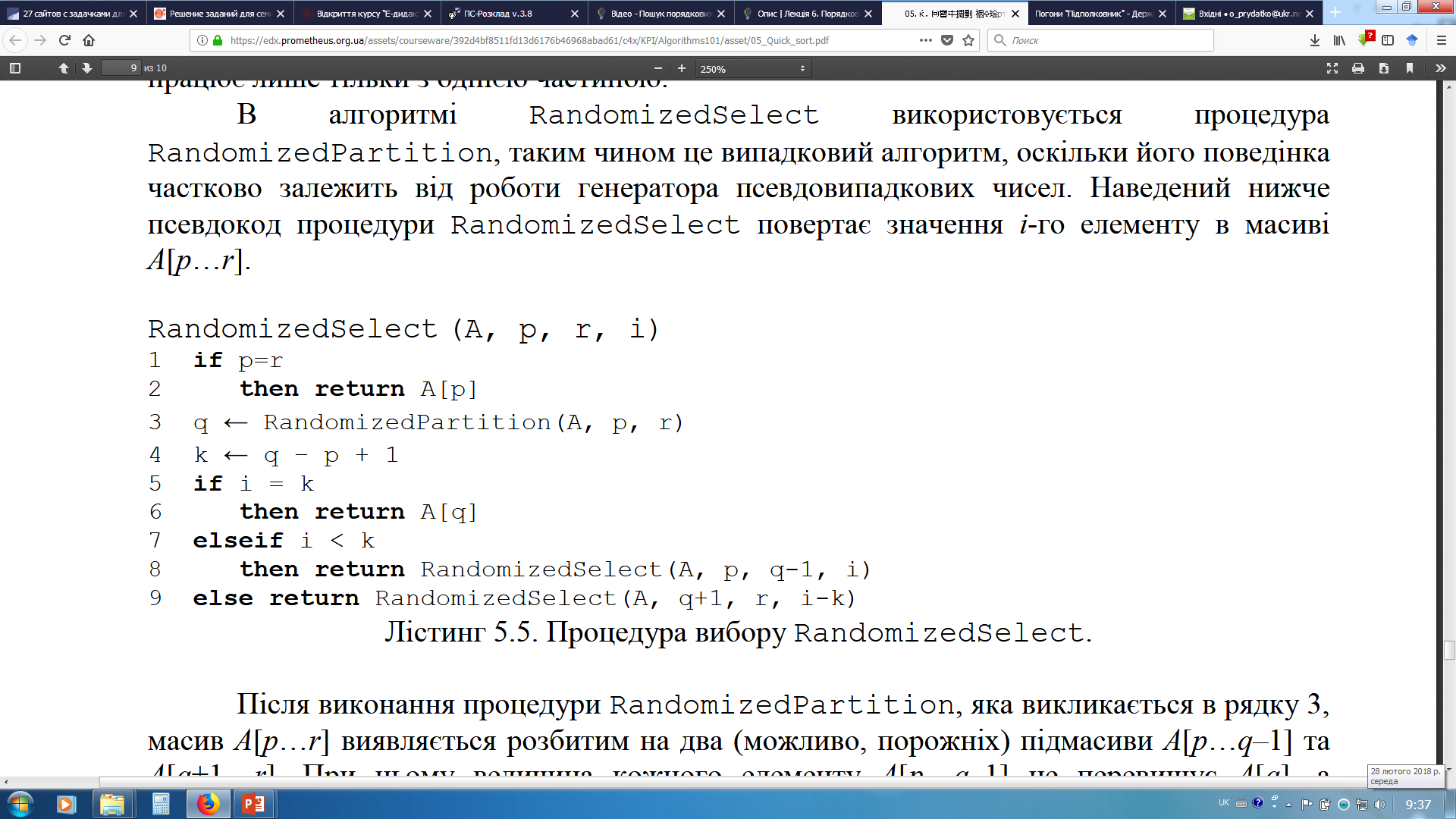 // приймає 4 аргументи
// перевірка чи масив не складається з 1-го елементу
// повертаємо шуканий елемент
// визначення індексу опорного
елементу + запуск процедури розбиття
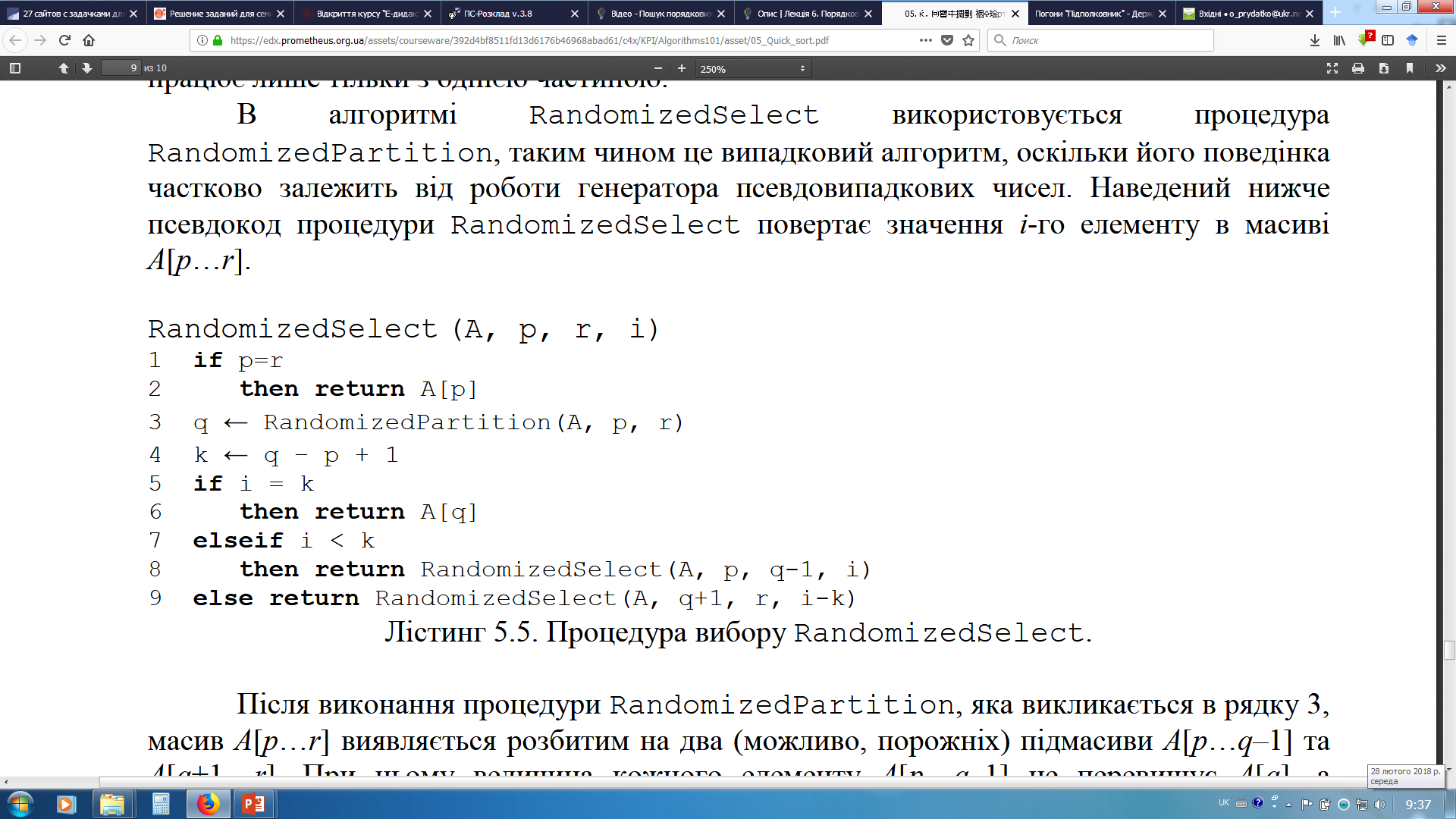 // визначення к-ті елементів в лівій частині з врах. опор. елем
// перевірка умови чи шуканий елемент == к-ті елементів в підмасиві
// якщо умова виконується, повертаємо опор. елем.
Це відповідає першому випадку
// перевірка умови чи шуканий елемент знах. в лівій частині
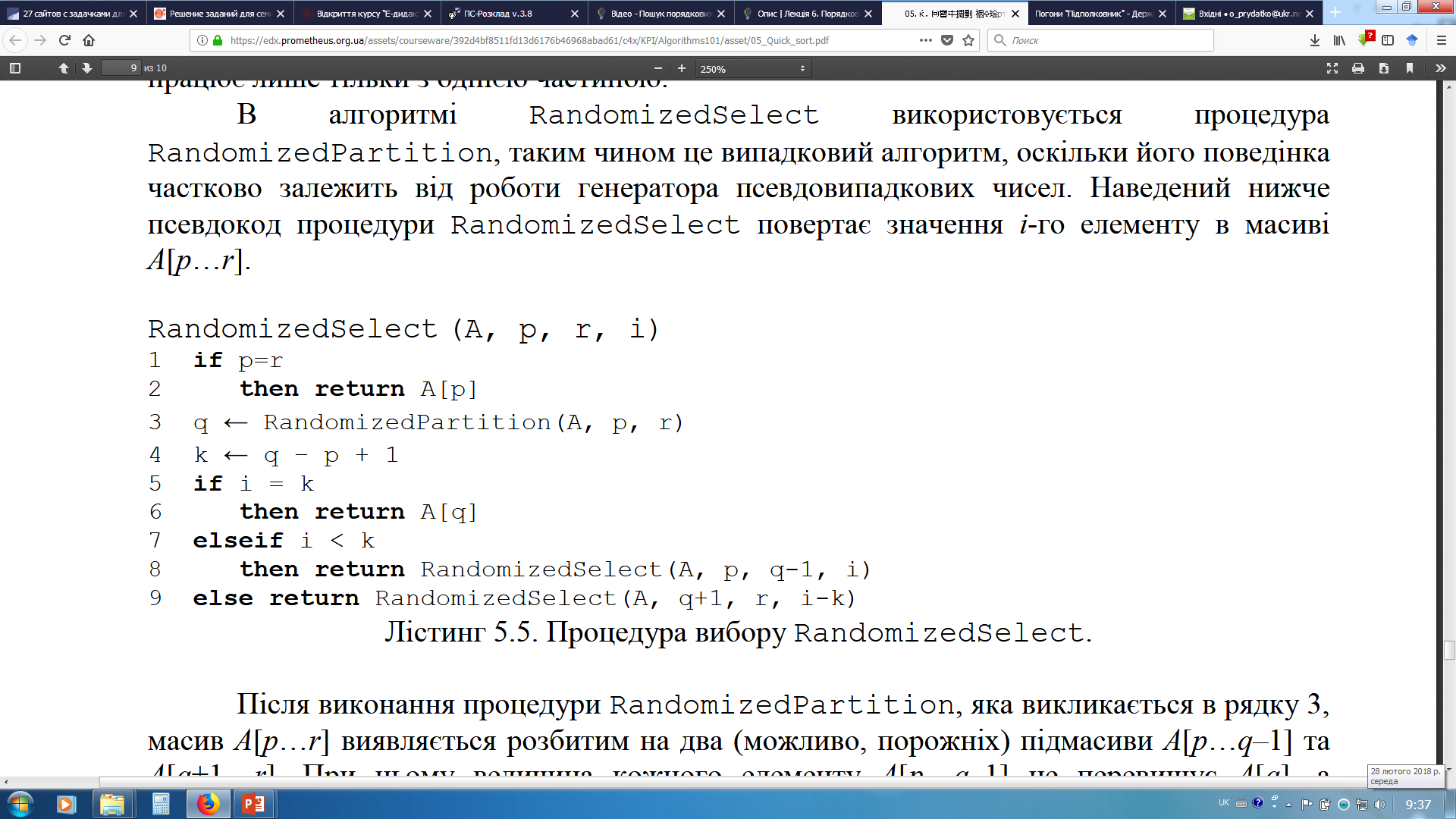 // запуск процедури
пошуку в лівому підмасиві із передачею в якості аргументів крайніх лівого, правого елементів та індексу шуканого елемента
// в іншому випадку
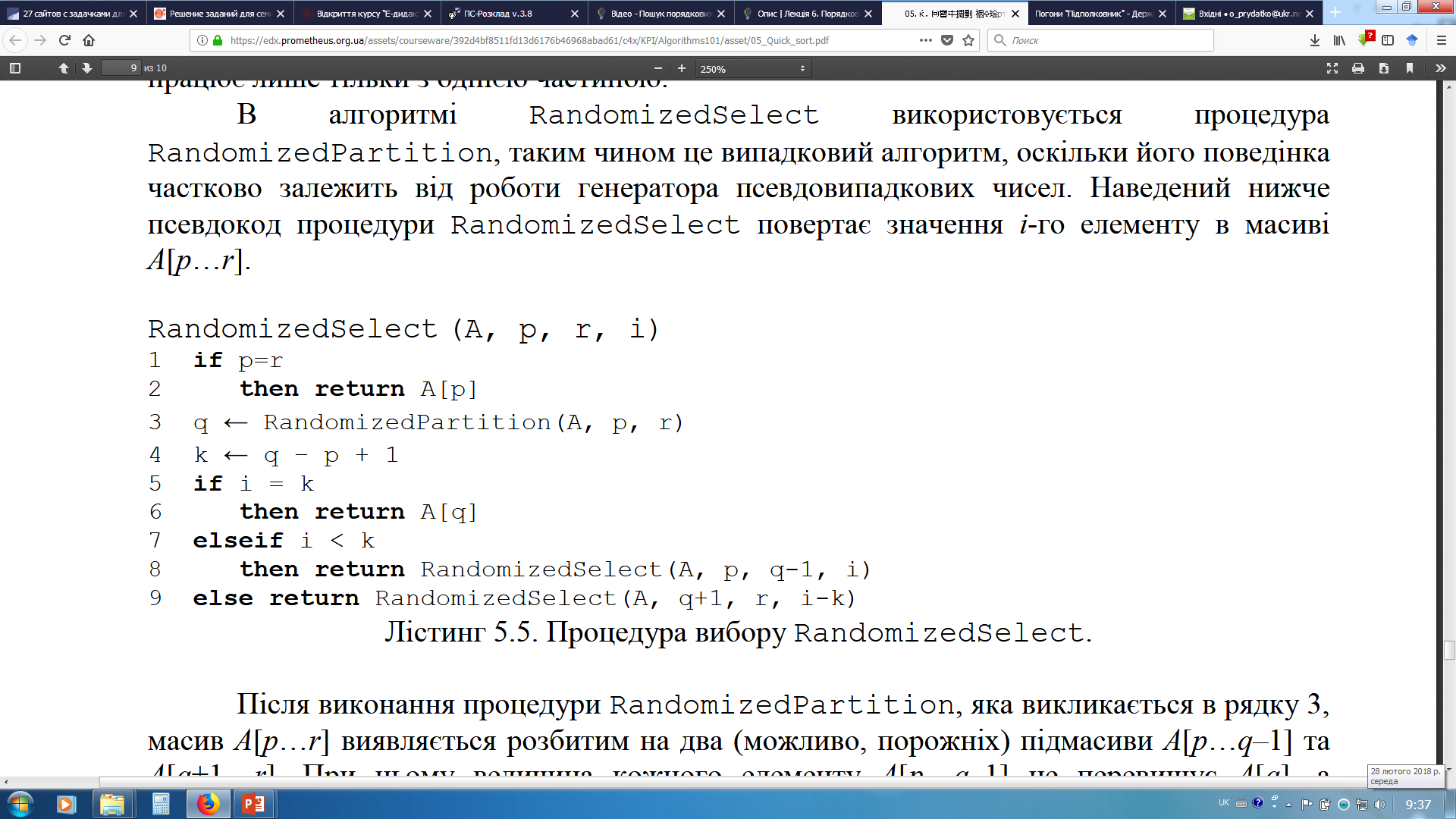 запускається процедура пошуку в правому підмасиві із передачею в якості аргументів крайніх елементів підмасиву та індексу шуканого елемента
Псевдокод пошуку 
порядкової статистики
Найбільш незрозумілі частини псевдокоду:
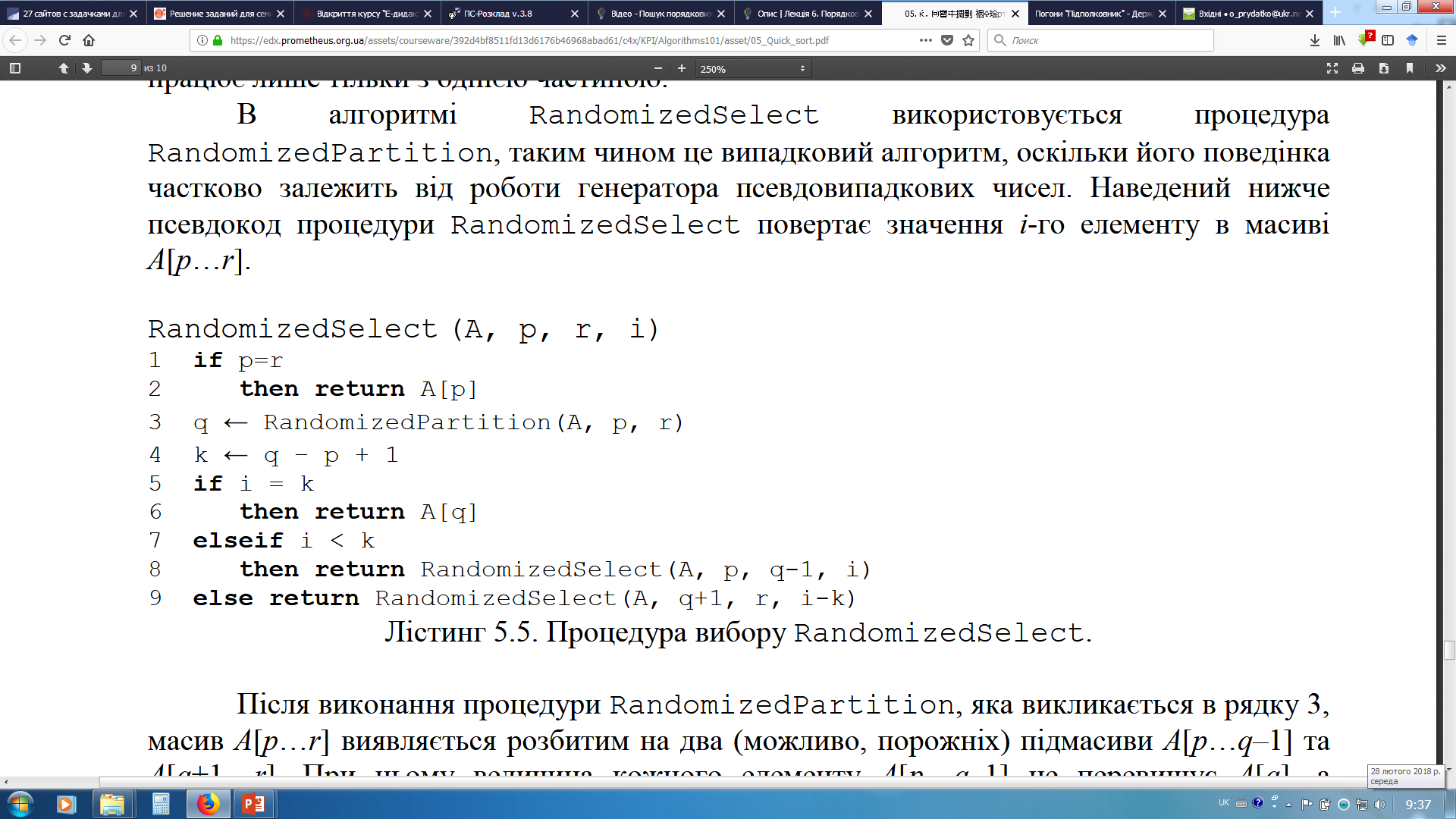 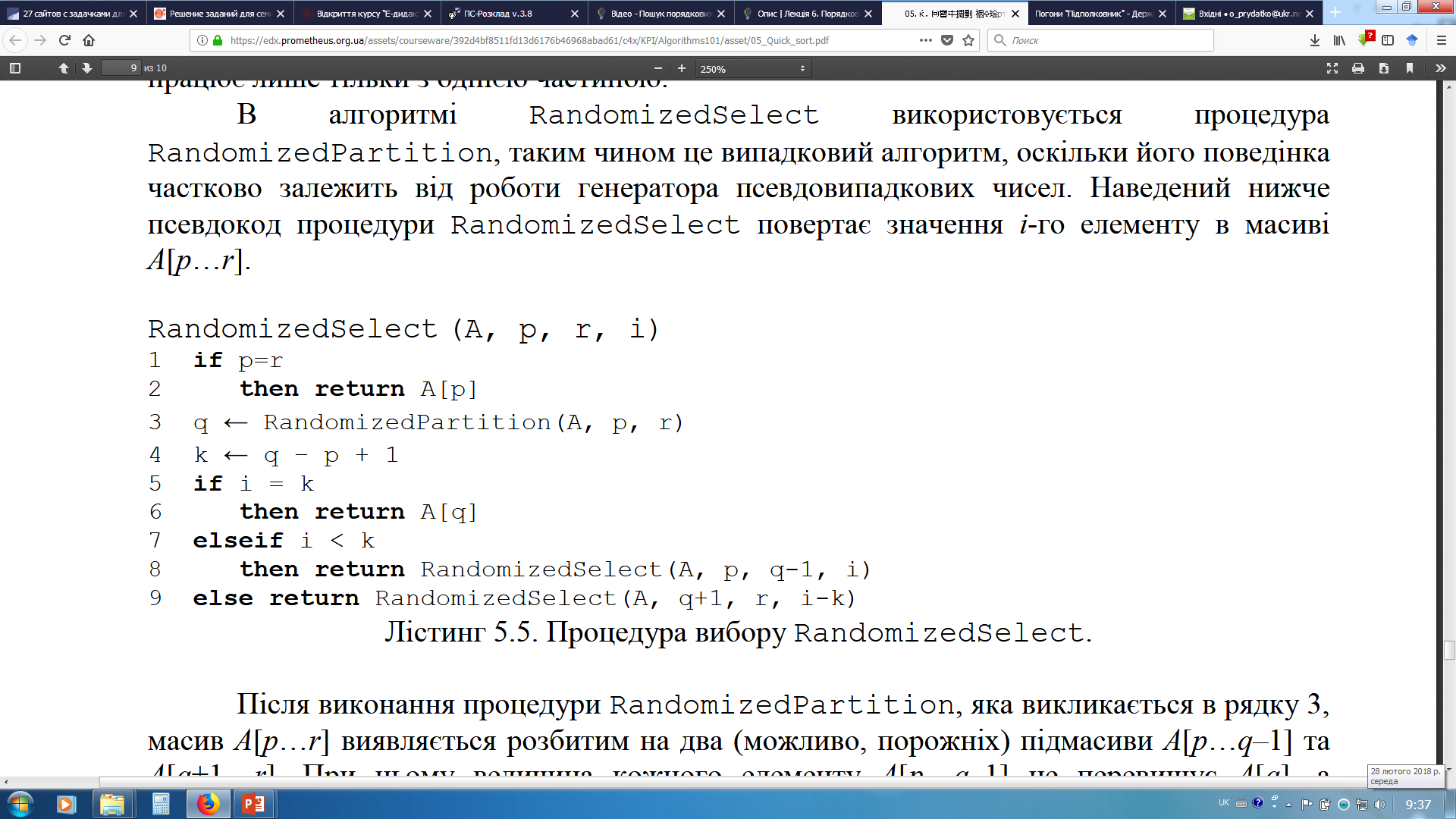 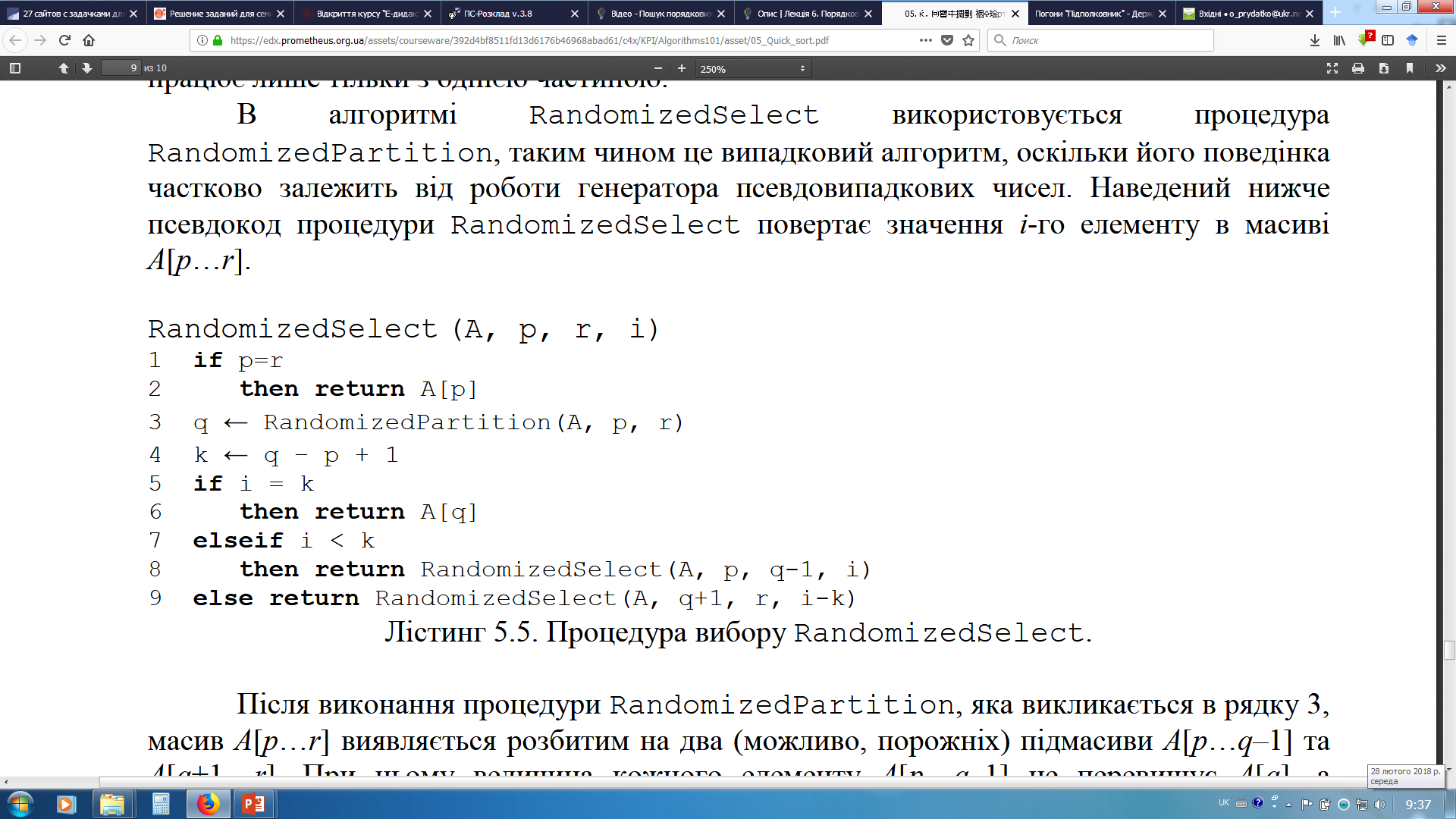 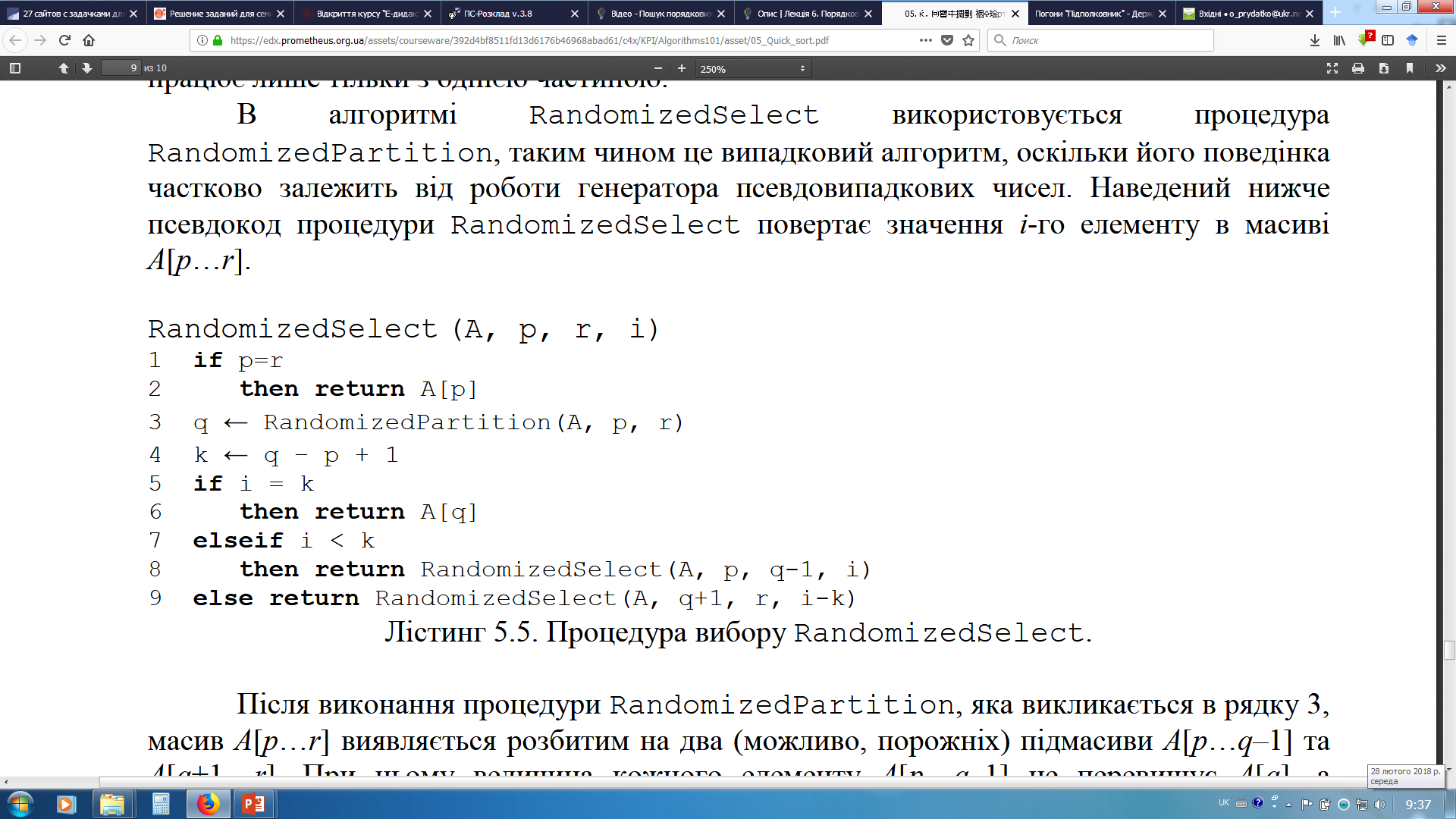 1. Для чого вводити змінну k, коли можна в шукану порядкову статистику відразу записати значення q
2. Індекс шуканого елемента в правому підмасиві зменшується на значення k
Псевдокод пошуку 
порядкової статистики
1. Для чого вводити змінну k, коли можна в шукану порядкову статистику відразу записати значення q
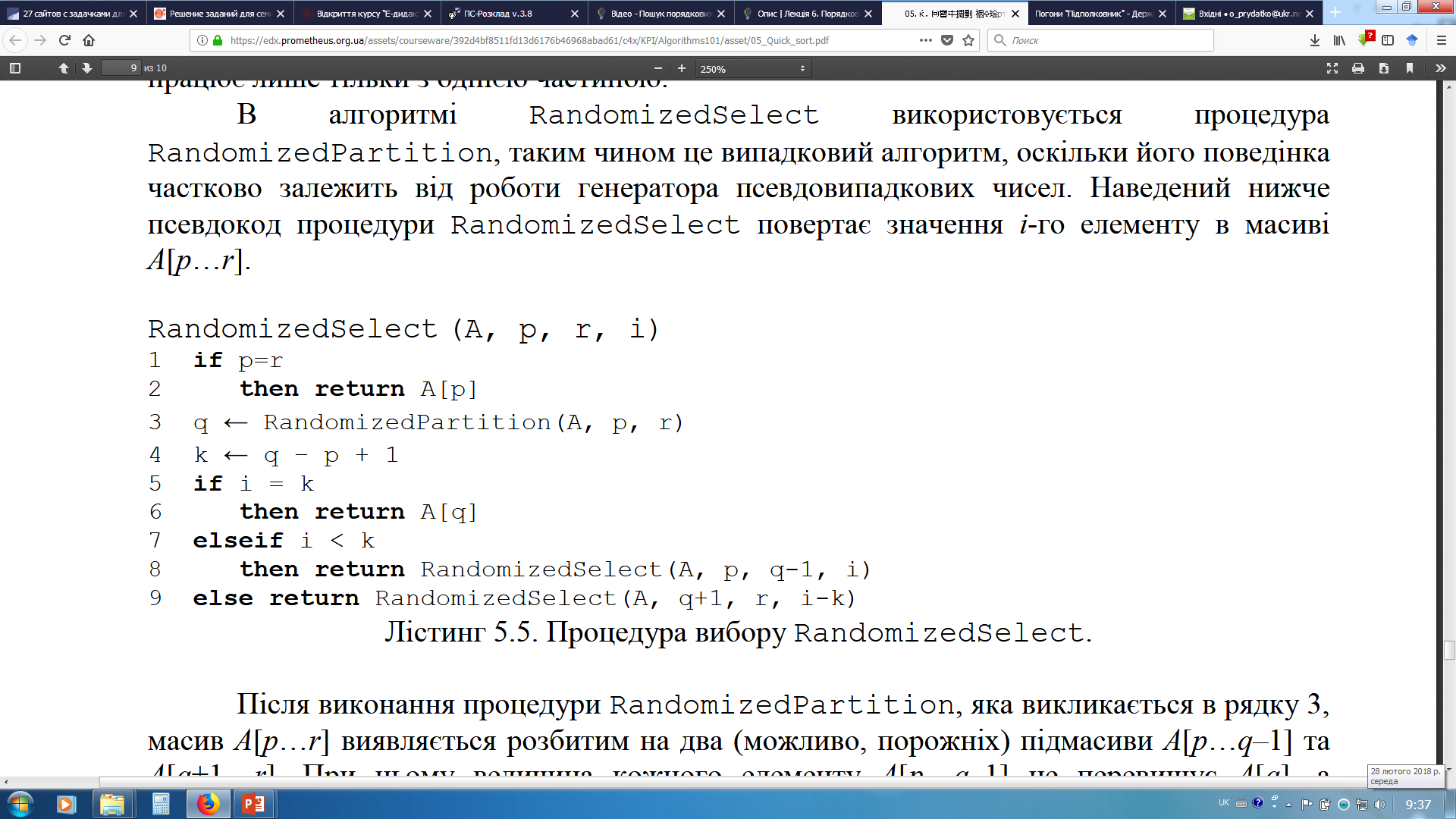 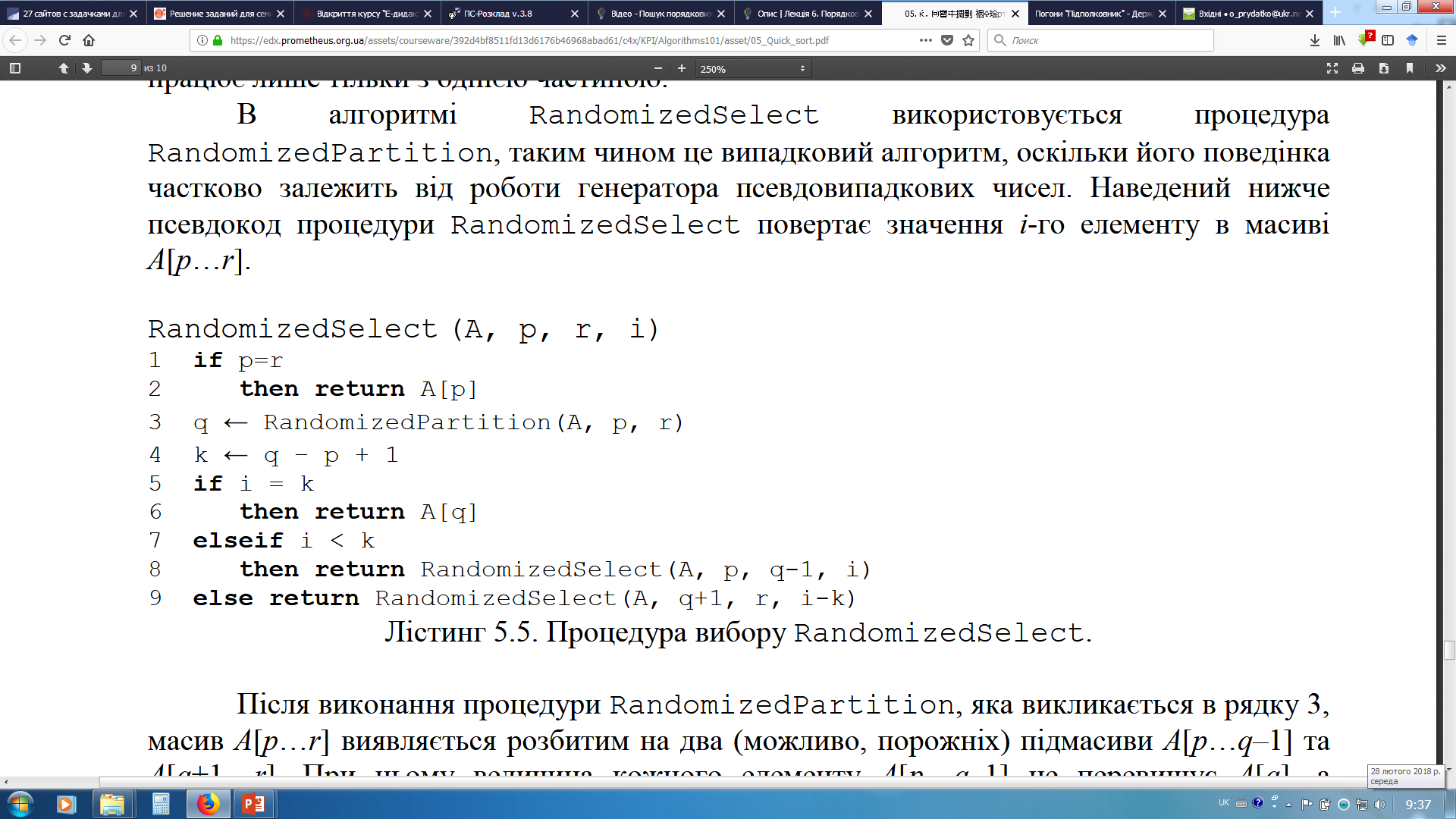 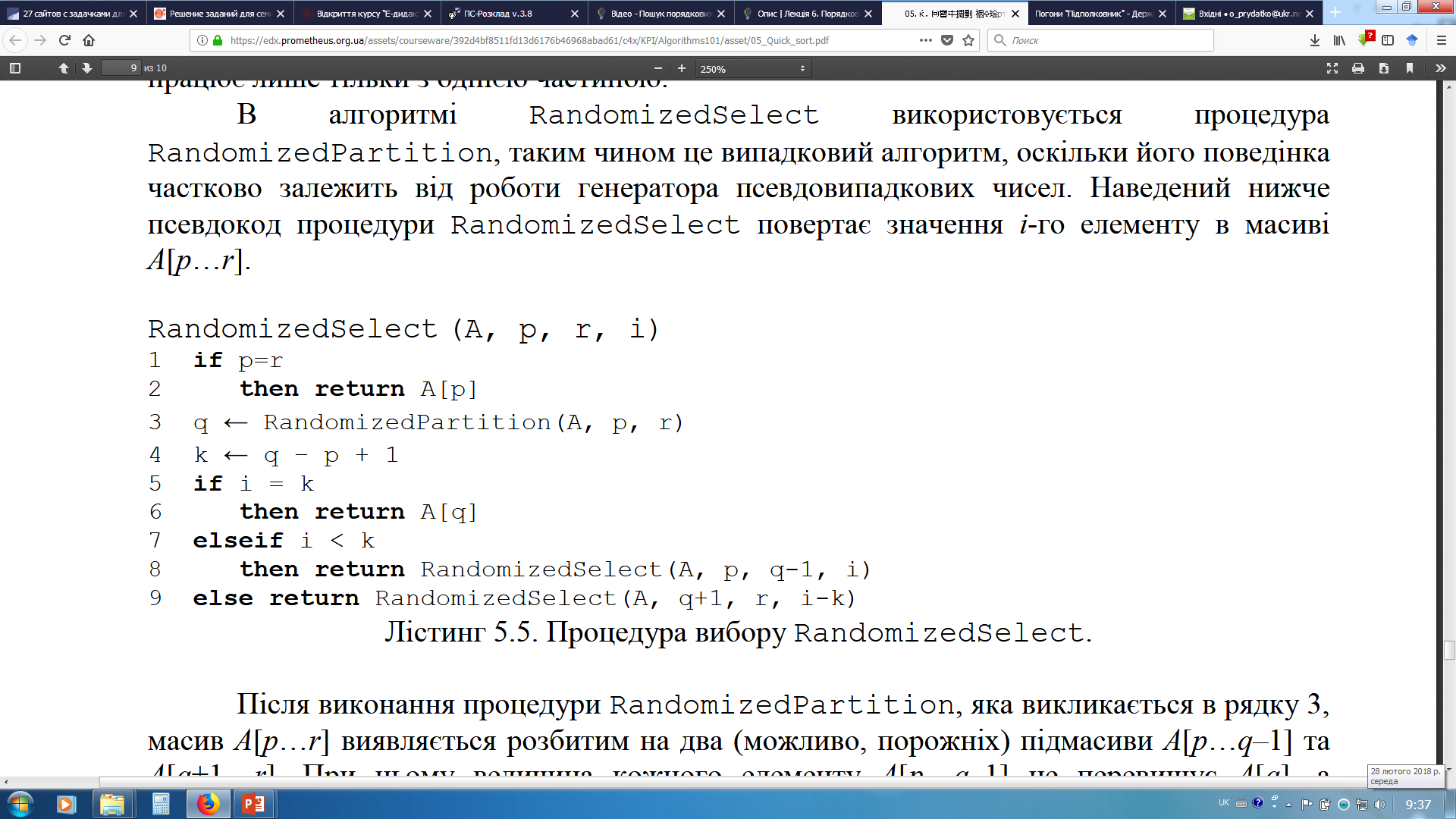 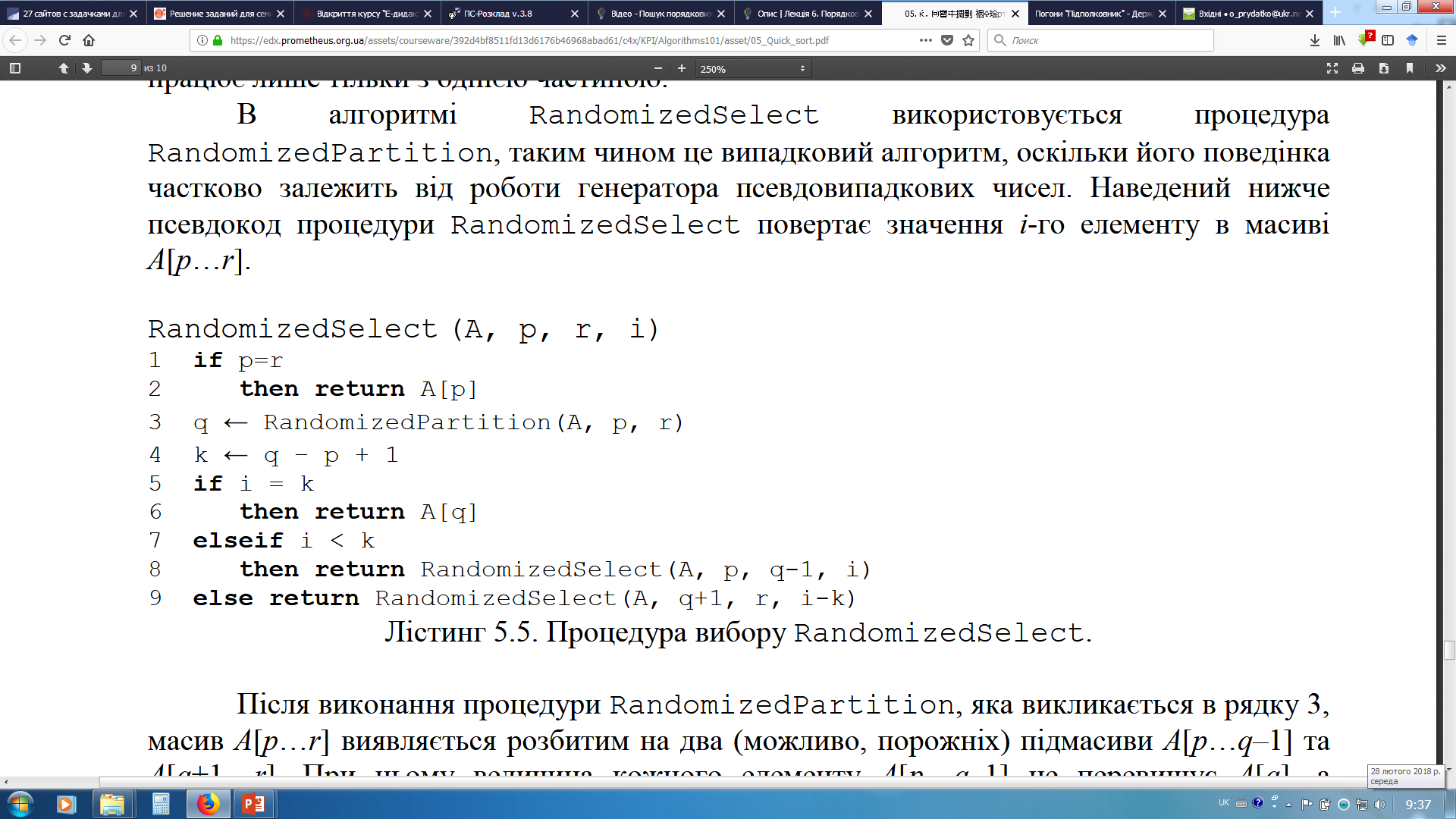 Для уніфікації коду ми не можемо записати і=q, адже потрібно враховувати, що індексація і починається з лівої межі підмасиву. А у випадку пошуку порядкової статистики в окремій частині загального алгоритму такий крок призведе до некоректного виконання алгоритму
…
r
…
…
p
…
…
…
q
…
…
k
Псевдокод пошуку 
порядкової статистики
2. Індекс шуканого елемента в правому підмасиві зменшується на значення k
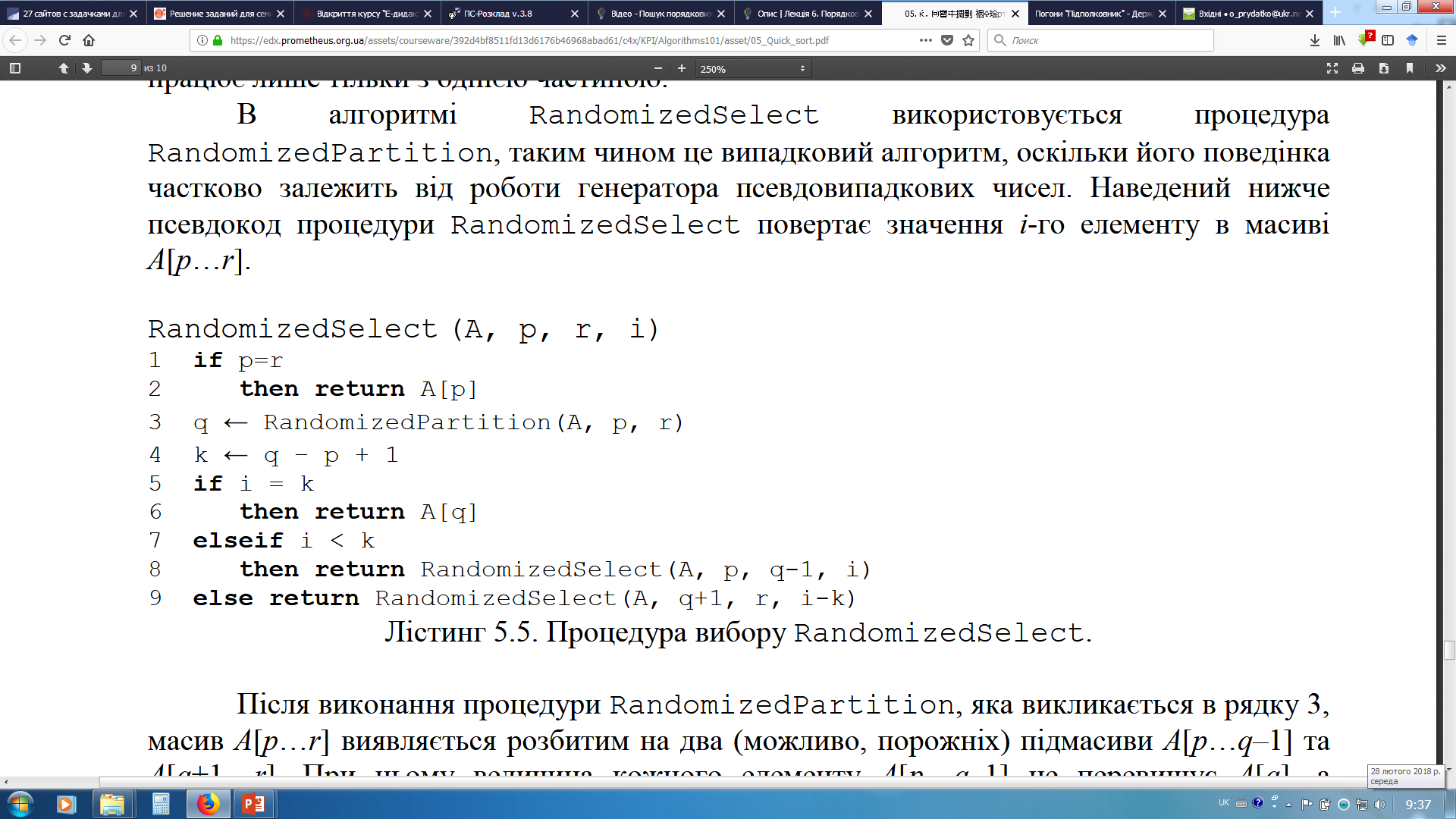 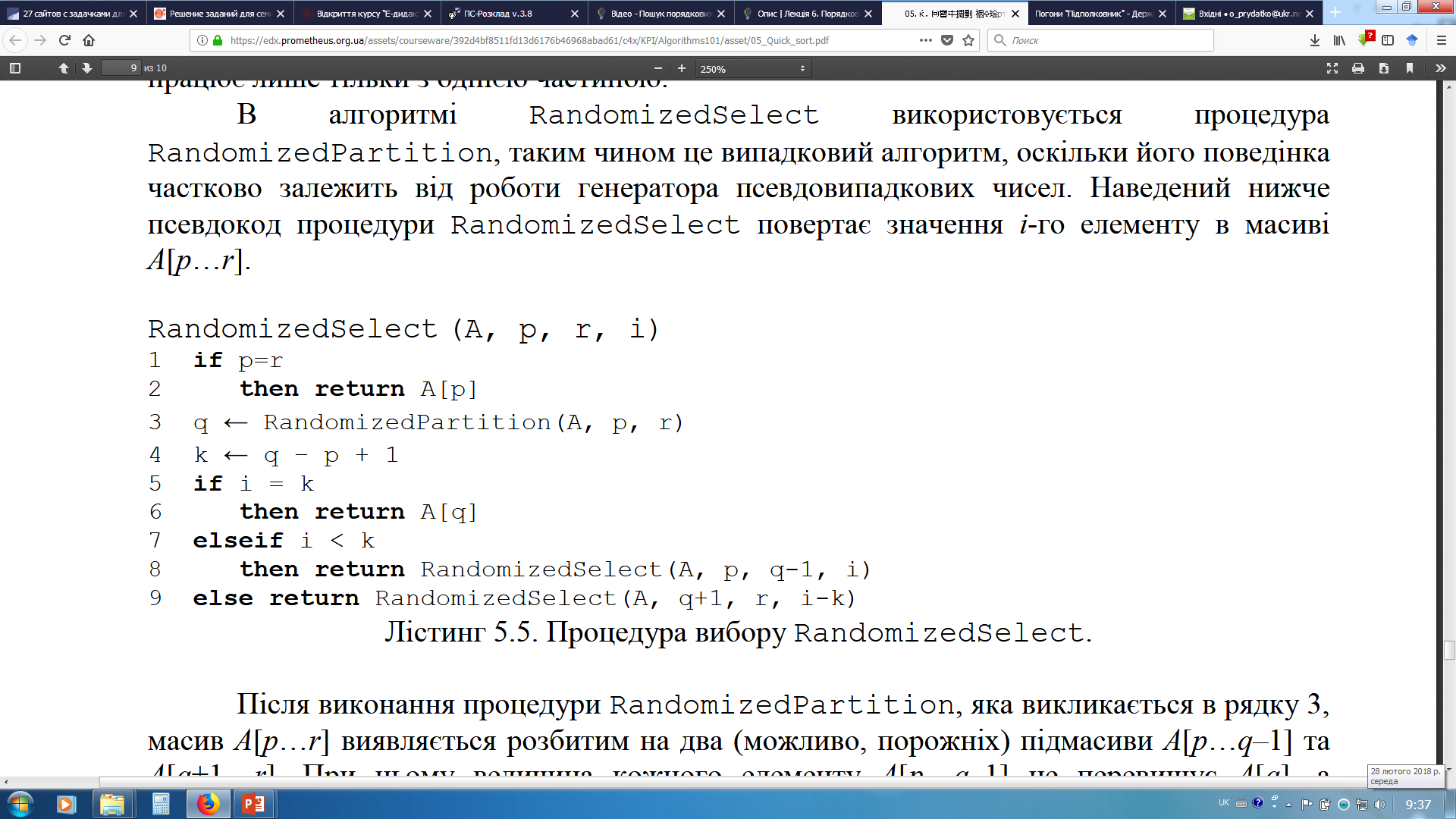 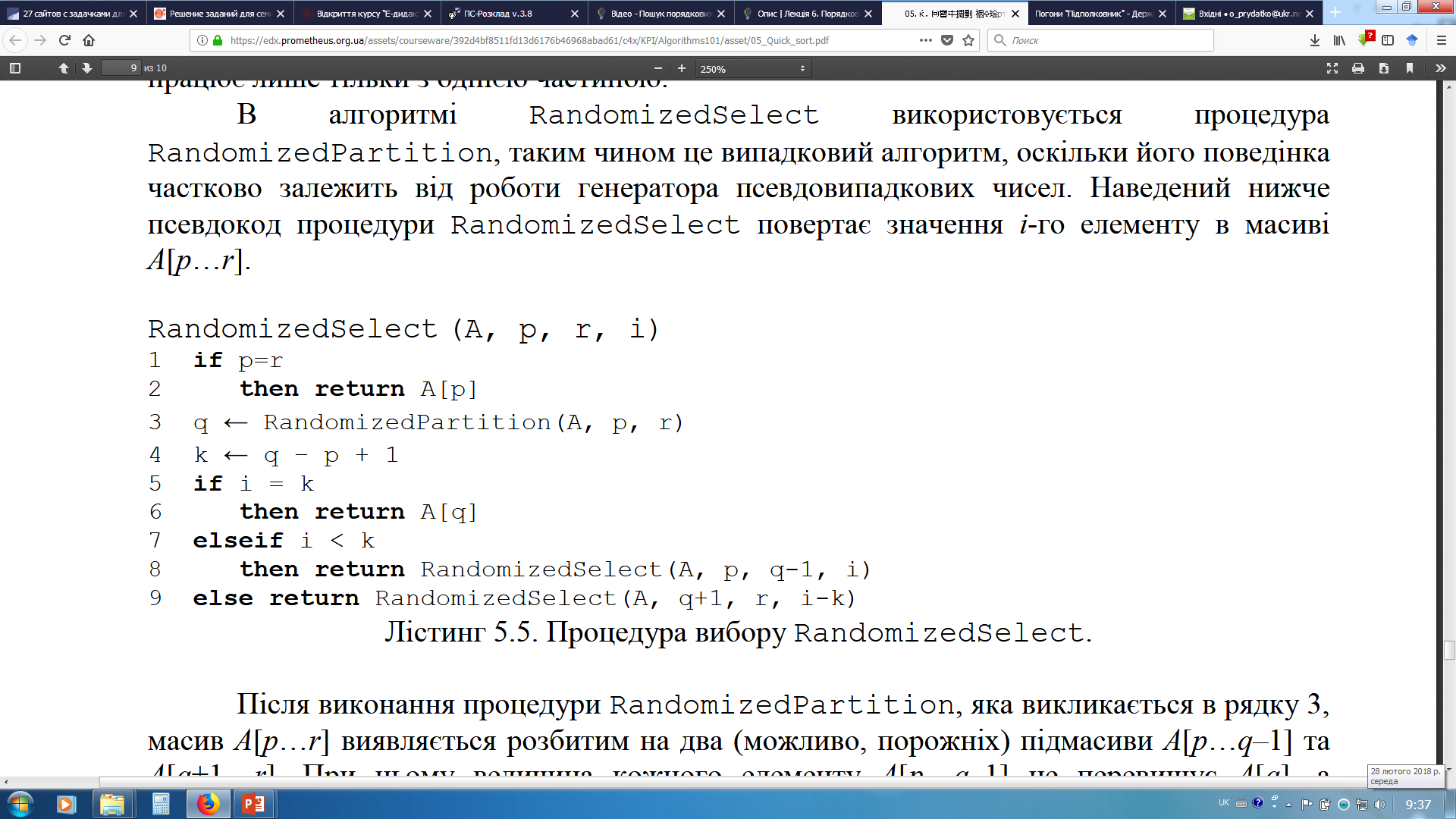 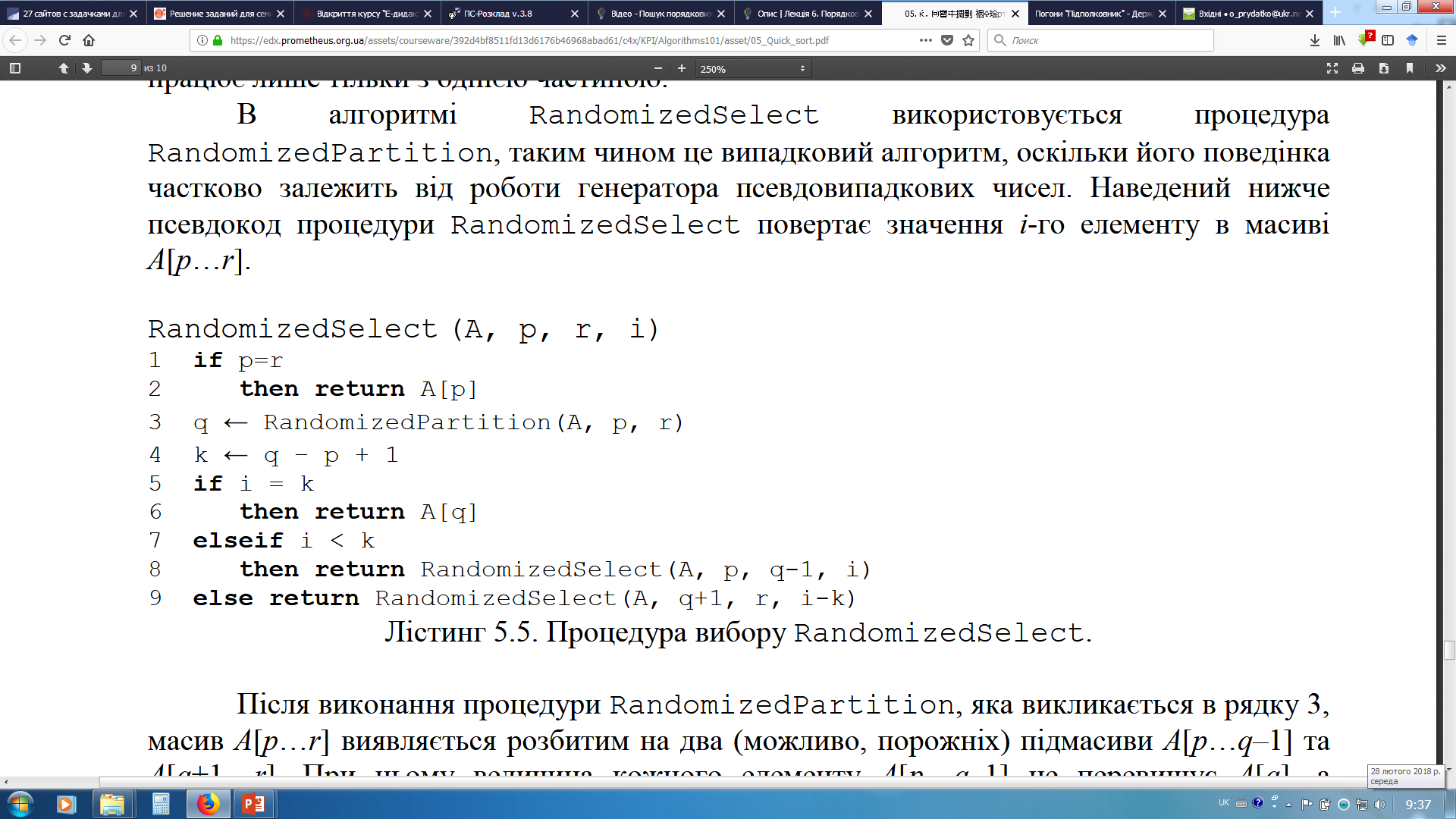 При пошуку елемента в правому підмасиві k-елементи з лівої частини вже не будуть враховуватись
…
r
…
…
p
…
…
…
q
…
…
і-k
k
Час роботи алгоритму
Скільки рекурсивних викликів відбувається під час процедури пошуку порядкової статистики?

ОДИН! Чому?

Лише для процедури розбиття масиву на дві частини, з метою подальшого пошуку елементу в окремих підмасивах.

Скільки підмасивів опрацьовується під час процедури пошуку?

ОДИН! Чому?

Тому що на початку процедури відбувається порівняння і-го елементу з опорним елементом q, що дає підстави занурюватись лише в одну частину (залежно від результату порівняння)

Зважаючи на це стверджуємо, що середній час роботи алгоритму Θ(n) 

Найгірший випадок Θ(n2), коли при розподілі масиву 1 підмасив буде порожнім!
3. Аналіз алгоритму
Матеріал є додатковим та не обов'язковим. 
Питання висвітлено у одноіменному відео на платформі ВУ
Завдання
Завдання на самопідготовку:
 
1. Опрацювати конспект лекції.
2. Prometheus. Курс «Розробка та аналіз алгоритмів» (Тиждень 3: Лекція №6). [Електронний ресурс]. – Доступний з https://edx.prometheus.org.ua/courses/KPI/Algorithms101/2015_Spring/courseware/fb2ff02b704e4b1f9542c72bf2aec251/5b3ee565a4b74b8d97248d5eb350bcc2/
 
Для поглибленого вивчення:

3. Cormen, Thomas H.; Leiserson, Charles E., Rivest, Ronald L., Stein, Clifford (2001) [1990]. Introduction to Algorithms (2nd ed.). MIT Press and McGraw-Hill. ISBN 0-262-03293-7. Глава 7, Глава 9, розділ 9.1, 9.2.